SOIRÉE DES RÉCOMPENSES
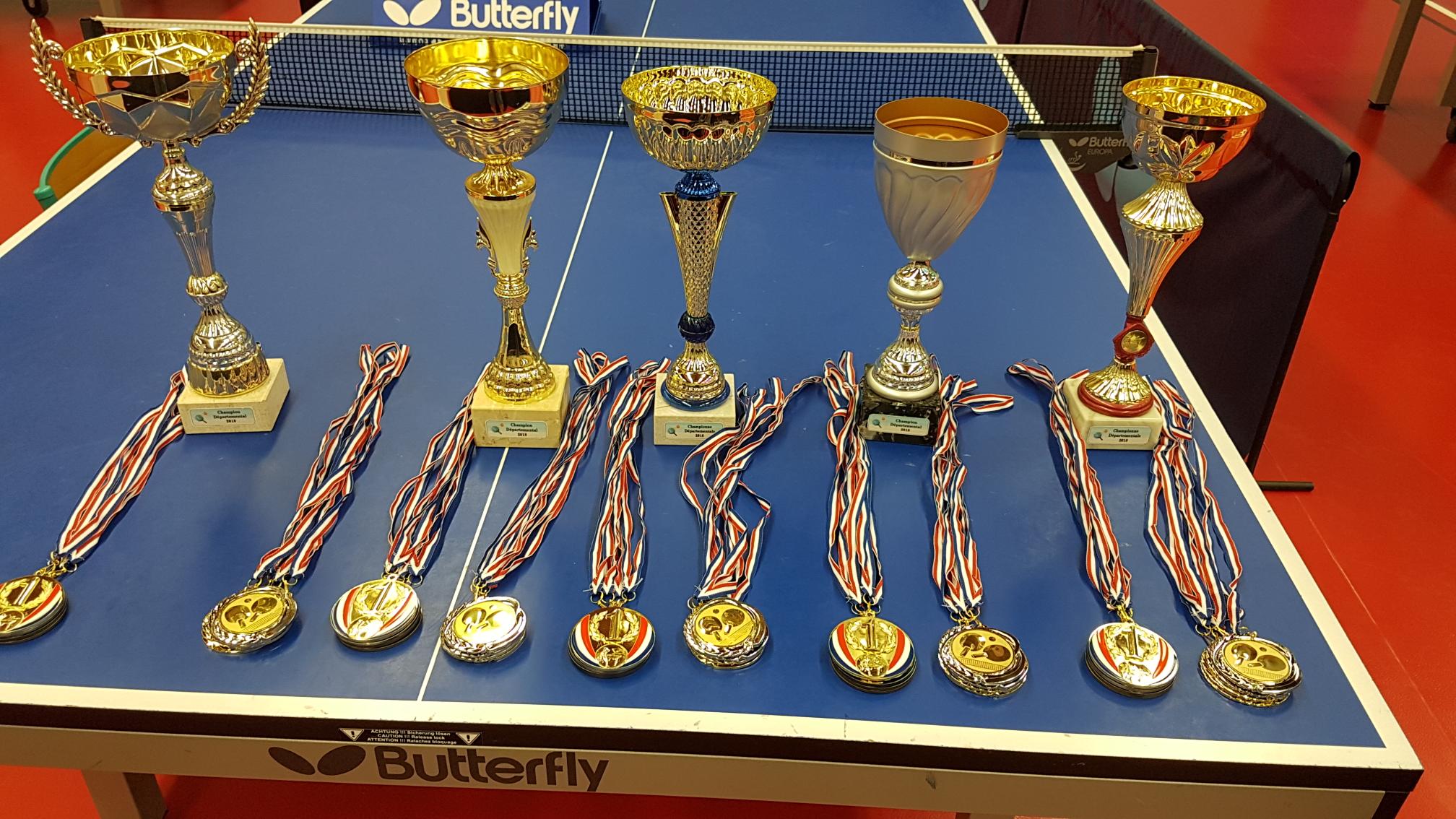 Saison 2018-2019
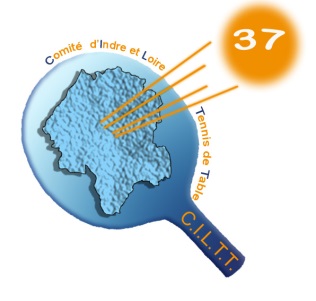 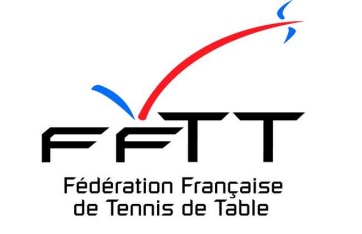 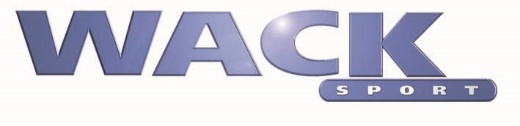 PALMARES PAR CLUB
AS LUYNES
Carton d’honneur Arbitre et Juge Arbitre
Jacky Dezé
PL PAUL BERT
Carton d’honneur Arbitre et Juge Arbitre

Gérard Vial
KAMI
Individuels Corporatifs

Pauline Pouce 
 Championne Départementale Série 1 Dames
US LA RICHE TT
Carton d’honneur Arbitre et Juge Arbitre
Frédéric Martineau 
Finales Fédérales par Classement DépartementalesCélia Michaud  - Championne Départementale tableau F5
AP ST SENOCH
Carton d’honneur Arbitre et Juge Arbitre
Emmanuel Durand
 Individuelles Vétérans DépartementalesChristian Gaimon Champion Départemental V2 Messieurs
USE AVOINE BEAUMONT
Carton d’honneur Arbitre et Juge Arbitre
Corentin Bertrand, Sébastien Levesque Eveno, Jean-Paul Chilon
Finales Fédérales par Classement DépartementalesLucas Landry- Champion Départemental tableau H12

Individuelles DépartementalesLucas Landry – Champion Départemental Minimes Garçons
AS VERETZ
Coupe Nationale Vétérans Vice-Champion Départemental Tableau A
PPC MARTINOIS
Championnat Séniors
Vice-Champion Départemental D5 Messieurs
TT BENAISIEN
Championnat Séniors
Champion Départemental D5 Messieurs
ASTT CASTELVALERIE
Championnat Séniors
Vice – Champion Départemental D4 Messieurs
ASC BNP Tours
Championnat Corporatif
Vice - Champion Départemental D3
US VERNOU SUR BRENNE
Championnat Séniors
Champion Départemental D3 Messieurs
ASC CHEMINEAU
Championnat Corporatif

Champion Départemental D3
CES TOURS
Championnat Séniors
Vice- Champion Départemental D2 Messieurs
TT BOUCHARDAIS
Championnat Séniors
Champion Départemental D2 Messieurs
ES OESIENNE
Championnat Vétérans
Vice-Champion Départemental D1 Messieurs
TT TRUYES CORMERY
Championnat Séniors
Vice-Champion Pré-Régionale Messieurs
AC AMBOISE
Prix Jean-Marie Gladieux
Steve Demenez 3ème meilleur performeur masculin (+343 pts)Championnat Jeunes
Mérite Sportif Bronze (équipe 1)
ASPTT TOURS
Individuels Corporatifs
Roger Lunant Champion Individuels Corpos V2 Messieurs
Championnat Vétérans
Vice-Champion Départemental D1
TT CHINONAIS
Individuelles Vétérans Départementales
Gilles Brigault – Champion Départemental V4 Messieurs

Championnat Jeunes
Vice-Champion Départemental (équipe 1)
CP VEIGNÉ
Championnat Séniors
Championne Départementale D1 Dames (entente avec La Ville aux Dames)Individuelles Vétérans Départementales Julie Chevalier – Championne Départementale V1 Dames
AS Montlouis sur Loire
Championnat Jeunes
Vice-Champion Départemental (équipe 1)

Carton d’honneur Arbitre et Juge-Arbitre
 Philippe Landon
ATT LANGEAIS CINQ MARS
Carton d’honneur Arbitre et Juge Arbitre
Alain Bastié
Championnat Jeunes Mérite sportif Bronze (équipe 1)
TT ST GENOUPH
Coupe Nationale Vétérans
Champion Départemental Tableau C (entente avec St Avertin)
Carton d’honneur Arbitre et Juge Arbitre
Chantal Hardouin, Michel Hardouin
US CHAMBRAY LES TOURS
Championnat Jeunes
Mérite Sportif Argent (équipe 1)Mérite Sportif Bronze (équipe 2)
Carton d’honneur Arbitre et Juge Arbitre
Xavier Jouteux
TT MONTS ARTANNES
Championnat Séniors
Vice-Champion Départemental D3 Messieurs

Championnat Jeunes
Vice-Champion Départemental (équipe 1)
AS BANQUE POPULAIRE VF
Championnat Corporatif
Champion Départemental D12ème du Challenge Régional

Individuels CorporatifsChristophe Roullais - Champion Série 1 Messieurs Loan Teinturier Champion Série 2 Vétérans MessieursStéphane Teinturier Champion Série 1 et V1 MessieursMarie-Cécile Bolf Championne Vétérans Dames
ES LA VILLE AUX DAMES
Championnat Séniors
Championne Départementale D1 Dames (entente avec Veigné)Vice-Champion Départemental en D1 Messieurs 

Finales Fédérales par Classement DépartementalesRomain Woliner – Champion Départemental tableau H16
RS ST CYR SUR LOIRE
Championnat Séniors 
Champion Départemental D1 Messieurs 

Championnat Jeunes
Vice-Champion Départemental (équipe 1)Mérite Sportif Argent (équipe 3)Championnats de France Sport AdaptéEric Zolobodjean - Champion de France simple vétéransThomas Sallier -  2ème double messieurs et 3ème en double mixte
TT PARCAY MESLAY
Jeux Paralympiques Européens de la Jeunesse Handisport
Morgen Caillaud - Médaille d'argent
  Finales Fédérales par Classement Départementales
François Rousseau Champion Départemental tableau H8
Carton d’honneur Arbitre et Juge-Arbitre
Yannick Fraysse
AS Fondettes
Championnat Séniors
Vice - Champion Pré-régionale Messieurs
Champion Départemental D4 Messieurs

Championnat Vétérans 
Champion Départemental D1Coupe Nationale VétéransChampion Départemental Tableau AChampion Départemental Tableau BVice Champion Départemental Tableau CChampion Régional Tableau AMédaille de bronze National Tableau AIndividuelles Départementales VétéransVincent Dubois Champion Départemental V1 Messieurs
CS La Membrolle TT
Individuelles Départementales
Nicole Pillière – Championne Départementale V5 Dames
Annick Bigot – Championne Départementale V4 Dames
Christine Méry – Championne Départementale V3 Dames
Championnats de France VétéransNicole PILLIERE - 1° (OR) - Doubles V5 DamesAnnick BIGOT - 1° (OR) - Doubles V4 DamesNicole PILLIERE - 2° (ARGENT) - Simples V5 DamesNicole PILLIERE - 2° (ARGENT) - Doubles V5 Mixtes
Saint Avertin Sports
Championnat Jeunes
Mérite Sportif bronze (équipe 1)
Coupe Nationale Vétérans
Champion Départemental Tableau C (entente avec St Genouph)
Individuelles Départementales
Violette Clavier – Championne Départementale Doubles BenjaminesCarton d’honneur Arbitre et Juge Arbitre
Alain Scolan
Finales Fédérales par Classement DépartementalesMarie Gandilhon Championne Départementale Tableau F9
Mérite de l’Entraineur Jimmy Gutierrez
Championnats de France Sport Adapté Félix BOUVERET - 1° (OR) - Doubles Mixtes (séniors)Félix BOUVERET - 2° (ARGENT)- Simples Messieurs (séniors)Félix BOUVERET - 2° (ARGENT) - Simples Messieurs (-21 ans)
TT Joué-Lès-Tours
Championnat Séniors
Vice-Championne Départementale 1 DamesCoupe Nationale Vétérans Vice-Champion Départemental Tableau B
Championnat Jeunes
Champion Départemental (équipe 1)
Mérite Sportif Argent (équipe 2)

Challenge Interclubs Jeunes
Champion Départemental Minimes 
Vice- Champion Départemental CadetsVice- Champion Départemental Benjamins
2ème du Challenge Général Départemental
2ème du Challenge Général Régional
Individuelles Départementales
Mathys GIRARDOT Champion départemental Seniors Messieurs	
Sacha De Castro Champion Départemental Cadets	
Sandrine Fouquet Championne Départementale V2 Dames	
Aliénor Rakotobe Championne Départementale Séniors Dames et double Juniors Filles	
Elyne Bérard Championne Départementale en Simple et Double Minimes Filles et double Cadettes	
Eden Josset Championne Départementale en Simple et Double Cadettes et double minime filles	
Lou-Anne Bocquet Championne Départemental en Simple et double Poussines	
Loïs Adam Champion Départemental en double minimes garçons et cadets	
Gatien Pinel Champion Départemental en double minimes garçons et cadets	
Evan Leriche Champion Départemental en double benjamins	
Mathis Deslandes Champion Départemental en double benjamins	
Louna Rochard Championne Départementale en doubles poussines	
Célya Michel Championne Départementale en double Juniors filles	

Finales Fédérales par classement départementales
Loïs Adam – Champion Départemental tableau H10
Elsa Cognault – Championne Départementale F7
Finales Fédérales par classement nationales
Sacha De Castro – Médaille de bronze tableau H12

Championnat de France par équipes
Vice-Championne de France en Nationale 3 

Championnat de France Handisport
	Esteban HERRAULT - 2° (ARGENT) - Simples Messieurs (classe 6)	
        Esteban HERRAULT - 3° (BRONZE) - Simples Messieurs (classe IMC)	Championnats de France	
	Eden Josset - 3° (BRONZE) - Doubles Minimes Filles	Nolwenn Fort Présente sur la liste Haut Niveau du Ministère - filière féminine de l'INSEP - Participations à des Open Internationaux
Prix Jean-Marie Gladieux
Loïs ADAM - 1er chez les messieurs (+377 pts)
Elyne Bérard – 1ère chez les dames (+323 pts)
Aliénor Rakotobe - 2ème chez les dames(+233 pts)
Gatien Pinel - 2ème chez les messieurs (+376 pts)
Lucie Martin - 3ème chez les dames (+223 pts)
Championnat de France UGSEL
St Gatien / TT Joué  Vice - Champions de France Benjamins Open(Loïs Adam, Mel Girardet, Samuel Cognault, Théo Soyez, Gatien Pinel)


Carton d’honneur Arbitre et Juge Arbitre
Sandrine Fouquet
Vivien Lançon
Jean-Marc Michel
4S Tours TT
Championnat Jeunes
Mérite Sportif Argent (équipe 1)
Mérite Sportif Argent (équipe 2)
Mérite Sportif Bronze (équipe 3)
Mérite Sportif Bronze (équipe 4)
Mérite Sportif Bronze (équipe 5)
	
Challenge Interclubs Jeunes	Champion Départemental Juniors (équipe 1)
Vice-Champion Départemental Juniors (équipe 2)
Vice-Champion Départemental Minimes (équipe 1)
Champion Départemental Benjamins (équipe 1)
1er du Challenge Départemental Général
1er du Challenge Régional Général
Carton d'Honneur Arbitre et Juge-Arbitre	
Mokhtar BOUTI - Jean-Luc DELARUE 
Marie-Cécile PILOT -  Nadine REFFET	

Individuelles Départementales	
Arthur Huillet Champion Départemental en double poussin	
Léo Navet Champion Départemental en double Juniors et double séniors messieurs	
Héloïse Latour Championne Départementale en simple Juniors filles	
Roger Martin Champion Départemental en simple V5 Messieurs	
Claude Scotto Di Perta Champion Départemental en simple V3 Messieurs	
Soline Couché Championne Départementale en simple et doubles benjamines	
Titouan Morel-Gonzales Champion Départemental en simple, double poussins et simple benjamin	
Alexandre Gorce Champion Départemental en simple, double juniors garçons et double séniors messieurs
Championnats de France des Régions	
Héloïse Latour - médaillée de bronze en équipe cadettes	



	Finales Fédérales par Classement Départementales
Mathilde Gaschard Championne Départementale F12	

Championnats de France	
Soline Couché - 3° (BRONZE) - Doubles Benjamines	
Roger MARTIN - 3° (BRONZE) - Doubles V5 Messieurs
Championnat d'Europe Jeunes à Ostrava (République Tchèque)
Lilian BARDET - Médaille de bronze en Doubles Juniors Garçons 	
Lilian BARDET - 1/4 de Finaliste en double mixtes et en par équipe Juniors Garçons	
Lilian BARDET - 1/8 de Finaliste en Simples Juniors Garçons	

Championnats du Monde Juniors en Australie
Lilian Bardet médaillé de bronze par équipe juniors	
OPEN  Hongrie, Bahrein, Pologne, France..	
Lilian BARDET - 3 médailles d’or et 4 médailles d'argent
Sélection INDRE ET LOIRE
MINI COM’S 

Equipe Filles :  Soline Couché, Chléa Ménard et Violette Clavier
Equipe Garçons : Gabriel Ployet, Archibald Walch-Solin et Titouan Morel Gonzales 

- Médaille d’or en équipe Garçons- Titouan Morel Gonzales Vainqueur en Poussins et 2ème en Benjamin 1- Violette Clavier vainqueur en Poussinne- Gabriel Ployet vainqueur en Benjamin 1- Archibald Walch Solin 3ème en Benjamin 1
Sélection INDRE ET LOIRE
EURO MINI CHAMP’S

Filles : Elsa Cognault
Garçons : Adrien Duret – Mattéo Morel Gonzales – Samuel Cognault – Titouan Morel Gonzales – Gabriel Ployet

Capitaines : Julien Aldrin, Nicolas Cognault et Maxime Chilon
Sélection LIGUE CENTRE VAL DE LOIRE
MINI – INTER LIGUES
Equipe Benjamine 2 – médaille d’or : 
Soline Couché

Equipe Poussin -- médaille d’argent : 
Virgile Vissian-BouffechouxEquipe Benjamin 2 – médaille de bronze  :Evan Leriche

Capitaines : Antoine Eraud, Jimmy Gutierrez, Aurore Allégret
Sélection LIGUE CENTRE VAL DE LOIRE
Equipe Benjamine 1 – médaille de de bronze :  
Violette ClavierEquipe Benjamin 1 – médaille de bronze : Titouan Morel-Gonzales et Archibald Walch-SolinIndividuels :Titouan Morel-Gonzales vainqueur en Benjamin 1 Soline Couché 2ème en Benjamine 2
Capitaines : Antoine Eraud, Jimmy Gutierrez
Bonne SAISON 2019-2020